Case presentation: Scotland County dss – work first employment services
April martin
Biases going in to the interview
Since we are able to see the clients intake paperwork before meeting them and hearing their situation, it is easy to make assumptions of clients and why they are there to seek assistance. 
	when going to get the client she didn’t look like someone who we would 	perceive to be a “typical client” based on how she looked, dressed, and her 	demeanor.  She looked like a professional and I questioned why she would 	be there seeking financial help.  She was a woman in her 40’s with a young 	daughter and no income.
Value differences
Clients values
Family
Self sufficiency
Health
Independent housing
Applying for disability
Social work interns values
Family
Education
Good work ethic
Better opportunities for my children
Clients strengths and limitations
Strengths
Family support
College education     
Determination
Transportation
Limitations
Health problems
Depression
No reliable income
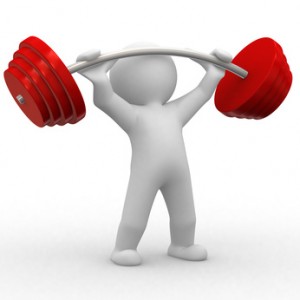 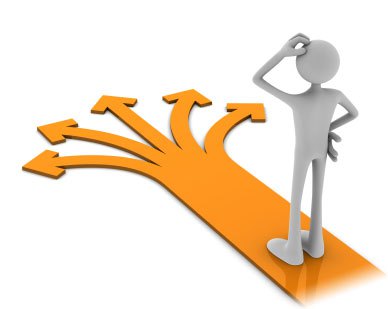 What events shaped the client into the person they are now?
Children being bullied in school made her move from Raleigh to Scotland county thinking that things would be better for them.
Health problems caused her to have to close her business and become dependent on her mother for a place to live and financial support.
She was unable to pay for her children to go to private school when her business closed and her only means of income is child support from her ex husband.
Staff recommendation about diagnosis, interventions or treatment…
Long term goals:
Keep all scheduled health care appointments
Apply for disability
Maintain stable housing
Short term goals:
Seek help from a mental health provider for depression
Apply for Medicaid and food stamps
What does research say about the clients diagnosis/problem/treatment?
“Accumulated research suggests that unemployment is associated with increased depression…” (Sheeran, Abrams, & Orbell, 1995, pg. 65).
Clients recommendations for the agency
I agree with the client that there should be more funding available to help with housing as well as furniture and other household items.  This concern has been discussed with my supervisor.
The client felt that the agency provided her with useful information and that the services she received met her expectations.  
She did however feel that they should be able to better serve clients with resources to obtain housing.
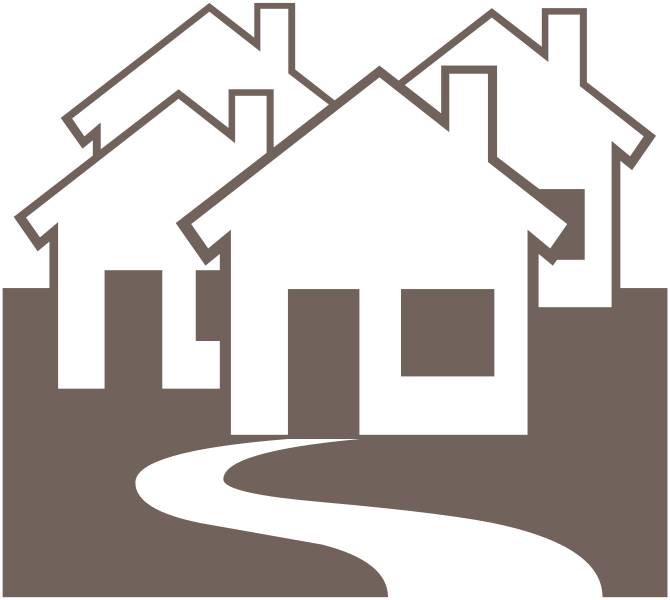 Competencies, practice behaviors, and references
1.2, 1.4, 2.7, 2.8, 3.10, 4.11, 4.12, 4.13, 7.19, 7.22, 8.23, 9.31


Sheeran, P., Abrams, D., & Orbell, S. (1995). Unemployment, Self-Esteem, and Depression: 	A Social 	Comparison Theory Approach. Basic & Applied Social Psychology, 	17(1/2), 65-82.